স্বাগতম
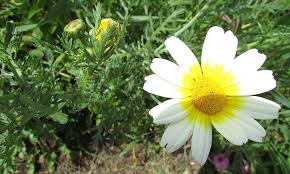 শিক্ষক পরিচিতি
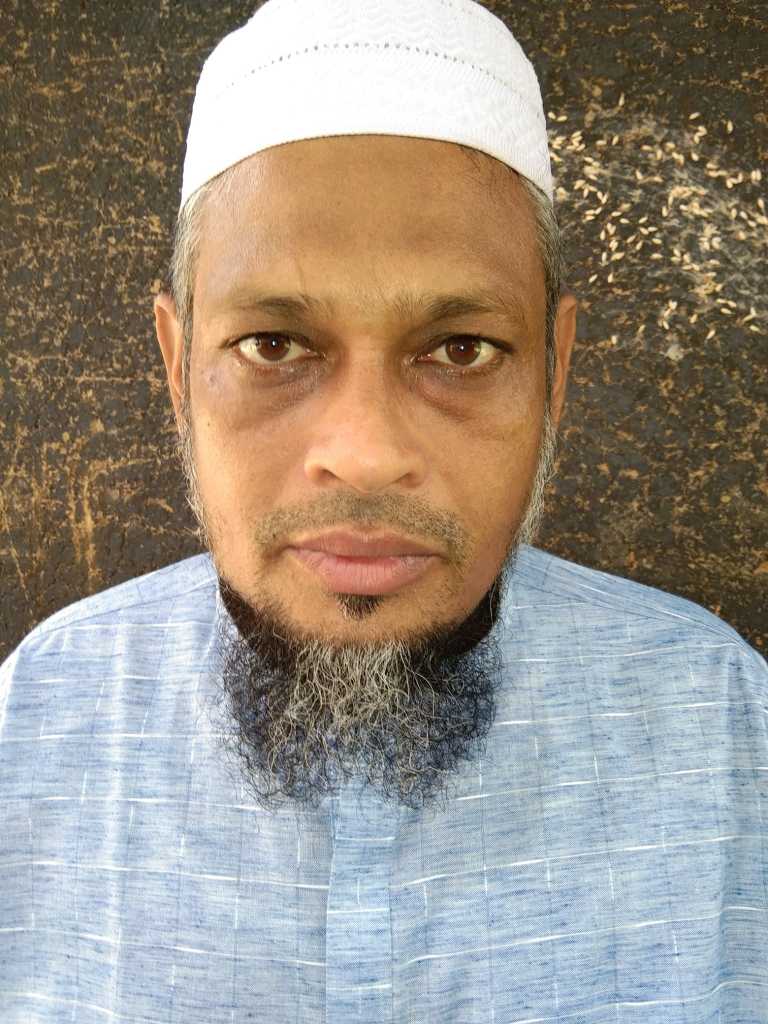 মোহাম্মদ শাহ আলম
প্রভাষক অর্থনীতি
মোজাদ্দেদীয়া ইসলামিয়া আলিম মাদরাসা
কালিয়াকৈর , গাজীপুর ।
পাঠ পরিচিতি
ইসলামের ইতিহাস
আলিম ১ম বর্ষ 
২য় অধ্যায়
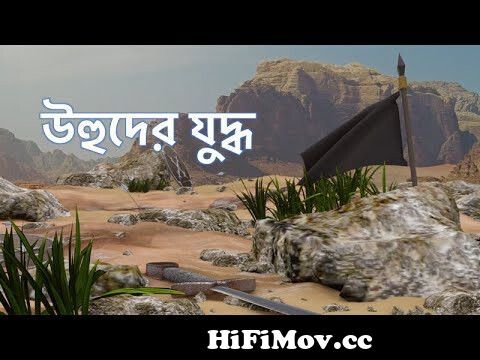 উহুদ যুদ্ধের চিত্র
পাঠ শিরোনাম
উহুদের যুদ্ধ
শিখনফল
এই পাঠ শেষে শিক্ষার্থীরা ......
১ ।উহুদের যুদ্ধ কখন সংঘটিত হয় বলতে  পারবে । 
২ । উহুদের যুদ্ধে মুসলমানদের সৈন্য সংখ্যা কত বলতে পারবে । 
৩ ।উহুদ যুদ্ধে কুরাইশদের সৈন্য সংখ্যা কত বলতে পারবে ।
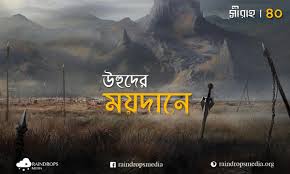 উহুদের ময়দান
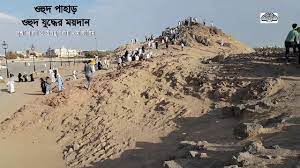 উহুদ পাহাড়ের চিত্র
একক কাজ
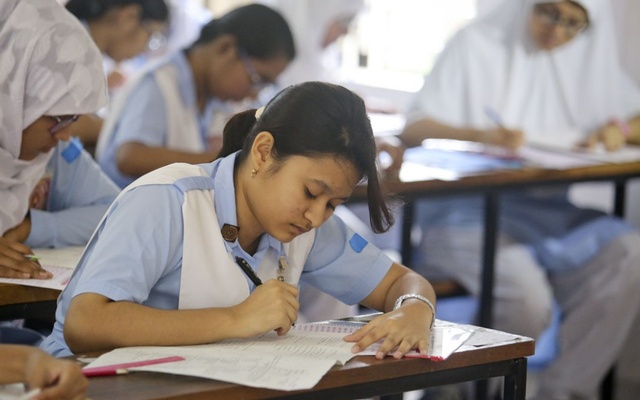 উহুদের যুদ্ধ কত হিজরীতে সংঘটিত হয়
দলীয় কাজ
১ । উহুদ যুদ্ধের কারন সমুহ ব্যাখ্যা কর ।
মূল্যায়ন
১ ।গনিমতের  মাল বলতে কী বুঝায় । 
২ ।  মুনাফিক সর্দারের নাম কী  তা বল ।
৩ । আবু সুফিয়ানের স্ত্রীর নাম কী তা বল ।
বাড়ীর কাজ
১।কুরাইশগন মুসলিম বাহিনির সংঙ্গে  জয়লাভ করলেও তাদের জয় ছিল পরাজয়ের নামান্তর ব্যাখ্যা কর ।
ধন্যবাদ
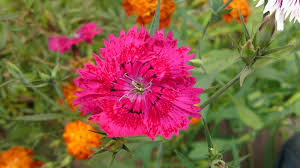